Prof.Dr.Yavuz ÖZTÜRKLER
SÜT KOLAY ÜRETİLMEZ...
Prof.Dr.Yavuz ÖZTÜRKLER
Prof.Dr.Yavuz ÖZTÜRKLER
SÜT Nedir?
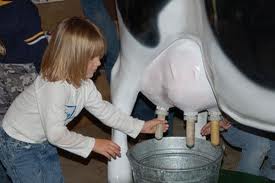 Tatlımsı,saydam olmayan,hafif kokulu beyaz bir sıvıdır. İnek,Koyun,Keçi ve Manda gibi çiftlik hayvanlarından elde edilir…
1 litre süt için 400 litre inek kanı gerekir.
Prof.Dr.Yavuz ÖZTÜRKLER
Sütün içinde neler var?
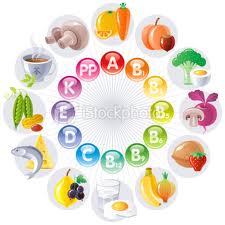 Şeker (Laktoz)
Protein
Yağ  (A,D,E,K vitaminleri taşır)
Vitaminler (B2,B12,A,C)
Mineraller (Kalsiyum,Potasyum)
Prof.Dr.Yavuz ÖZTÜRKLER
SÜT DOĞALDIR….
Diğer şekerli ve gazlı içecekler değildir…
Bir araştırmada günde 4 bardaktan fazla (300 ml) şekerli içecek içenlerde ruh sağlığının bozulduğu görülmüş
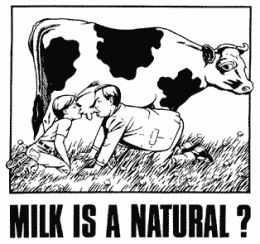 Prof.Dr.Yavuz ÖZTÜRKLER
Süt neden beyazdır?
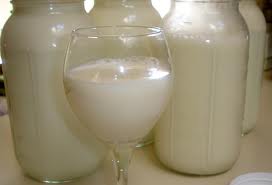 İçinde bol KALSİYUM vardır da ondan….
Prof.Dr.Yavuz ÖZTÜRKLER
Bazıları süt sevmez,ama…
İçmek zorundayız….
Çünkü….
Sağlımızı korumak için çok gerekli….
Neden mi?....
Çünkü SÜT….
Prof.Dr.Yavuz ÖZTÜRKLER
SÜT….
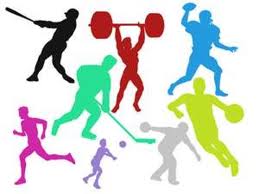 Kanserden korur
Eklem romatizmasından ve ağrılardan korur
Kansızlıktan korur
Kaslarımızı geliştirir
Büyümemizi sağlar
Bağışıklık sistemimizi güçlendirir mikropların yaptığı hastalıklardan,sık sık grip olmaktan bile korur
Prof.Dr.Yavuz ÖZTÜRKLER
Bir araştırmada :
Süt içmeyen çocuklarda (3-13 yaş) kol ve bacak kırılmalarının  süt içenlere oranla oldukça fazla olduğu görülmüş…
Süt içmeyen çocuklarda diş çürümeleri daha fazla….
Prof.Dr.Yavuz ÖZTÜRKLER
SÜPERMANDAN SONRA MİLKMAN
Prof.Dr.Yavuz ÖZTÜRKLER
Süt koşusunda sonuncu olana süt verdik
Prof.Dr.Yavuz ÖZTÜRKLER
Sütün faydasını görmek istiyorsak
Sağlıklı ve temiz içelim
Genellikle kapalı ambalajlardaki sütleri içelim
Son kullanma tarihlerini mutlaka okuyalım
Sokakta satılan sütleri almak durumunda isek güvenli ve bildiğimiz satıcılardan alalım ve 100 derecede kaynattıktan sonra içelim
Prof.Dr.Yavuz ÖZTÜRKLER
Sütü kontrol edelim
Sütün rengini,kokusunu ve tadını iyice kontrol edelim
Beyazın dışında bir renkte ,kokusu çok kötü ve tadı tiksindirici ve kötü ise içmeyelim
Süt alınan köyde veya ahırda yavru atan inekler varsa o sütten yapılan çiğ süt ürünlerini yemeyelim ,sütü mutlaka kaynatalım
Prof.Dr.Yavuz ÖZTÜRKLER
Sağlıklı süt içilmeli….
İneğimiz hasta ise ve ilaç  yapıldıysa bir hafta sütünü içmeyelim
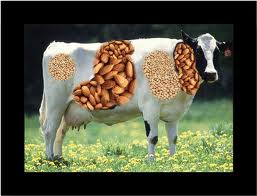 Prof.Dr.Yavuz ÖZTÜRKLER
SÜT
İnsan tarafından yapılmayan ve doğal olan faydalı bir üründür
Her gün  bir bardak süt için
Büyüme çağında iseniz iki bardak süt için
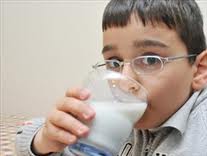 Prof.Dr.Yavuz ÖZTÜRKLER
SAĞLIK İÇİN
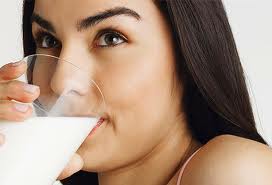 SÜT İÇİN….
Prof.Dr.Yavuz ÖZTÜRKLER
Kars’ta ilk 7 den 70’e ilk süt koşusunun startını  kars VHO verdi  (2008)
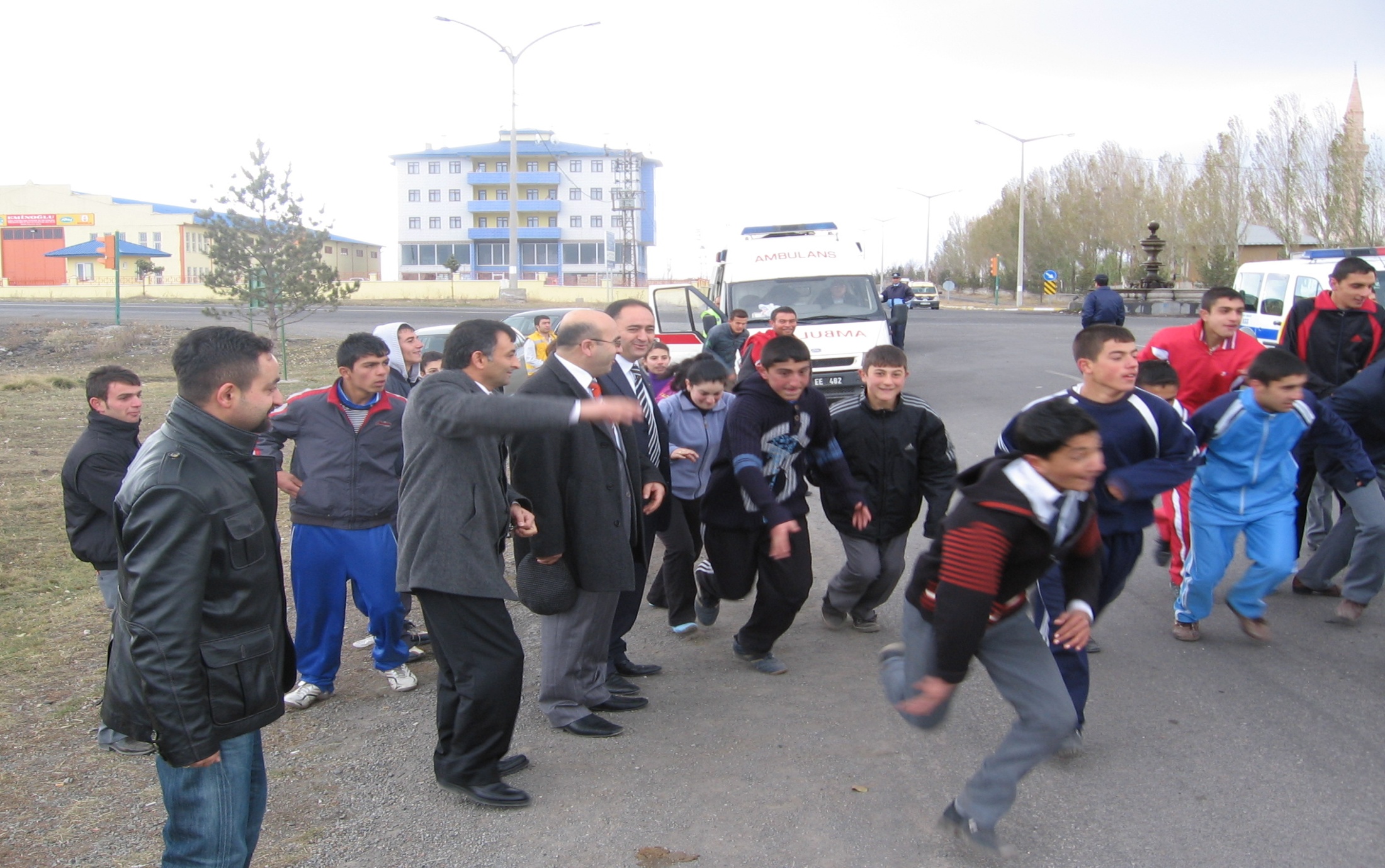 2008 ‘DE  SÜT KOŞUSU
Prof.Dr.Yavuz ÖZTÜRKLER
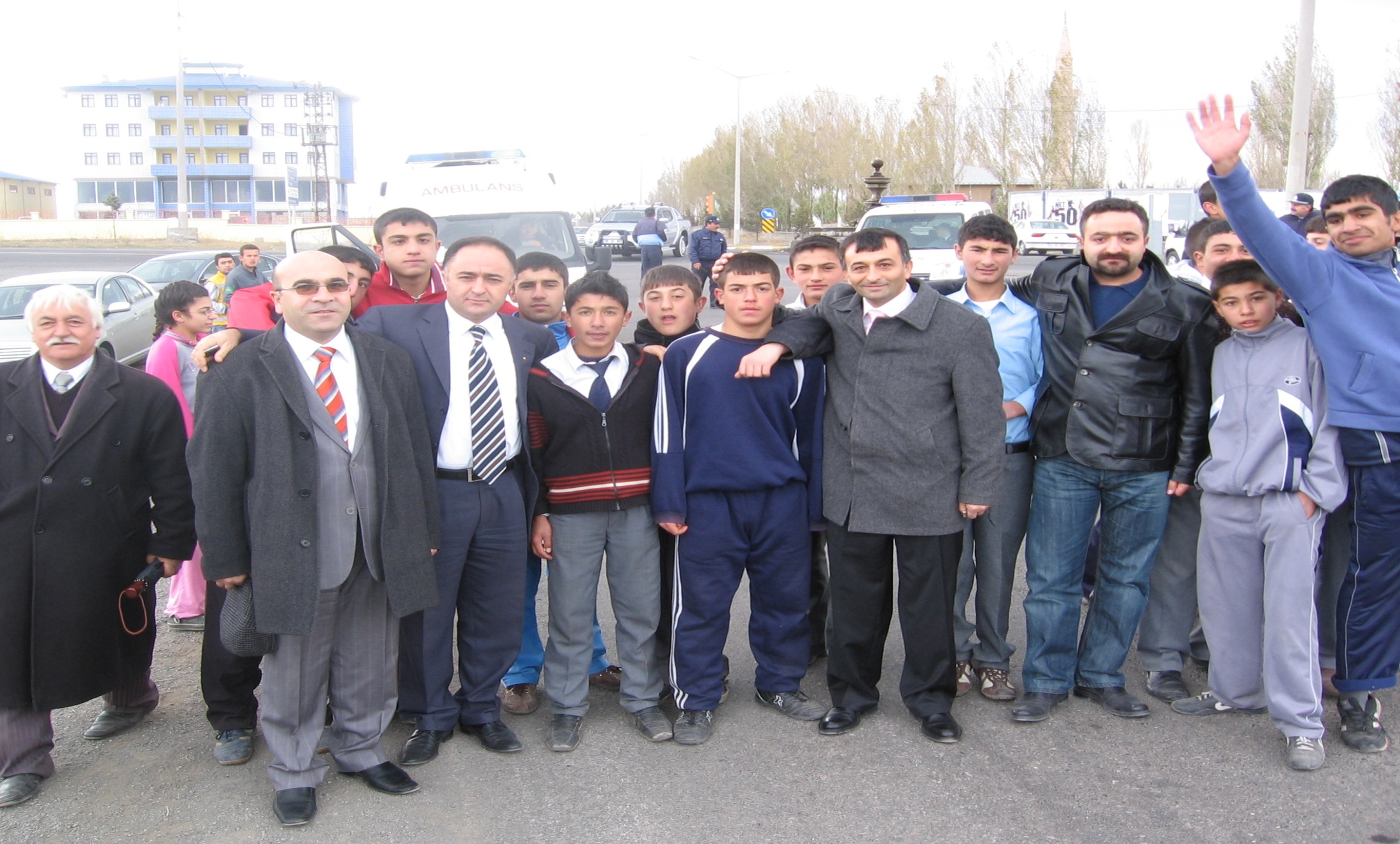 Prof.Dr.Yavuz ÖZTÜRKLER
167.Yıl süt koşusu sonunda
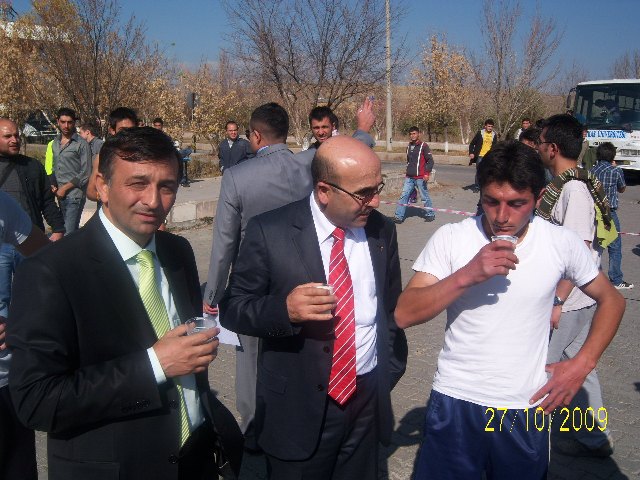 Prof.Dr.Yavuz ÖZTÜRKLER
Kars VHO’nun süt koşusu
Prof.Dr.Yavuz ÖZTÜRKLER
Süt koşusu
Prof.Dr.Yavuz ÖZTÜRKLER
SÜT ŞARKISI
Prof.Dr.Yavuz ÖZTÜRKLER
DÜNYA SÜT GÜNÜ
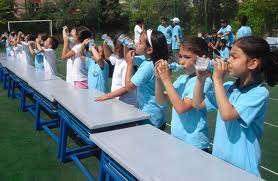 21 MAYIS DÜNYA SÜT GÜNÜNÜZ KUTLU OLSUN
Prof.Dr.Yavuz ÖZTÜRKLER
SÜT GİBİ BEYAZ ve sağlıklı kalın…
SÜT GİBİ BEYAZ GÜNLERDE BULUŞMAK DİLEĞİ İLE HOŞÇAKALIN